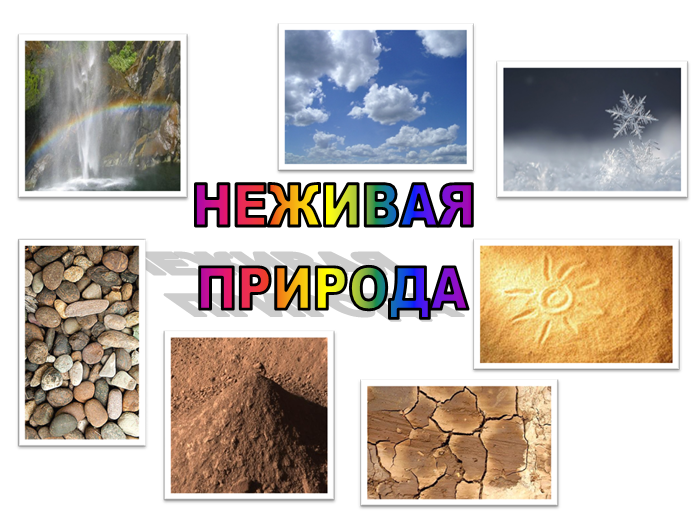 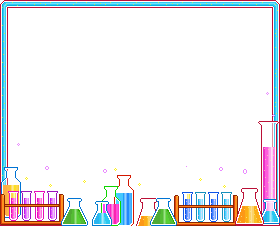 Мастер – класс


«Внедрение в практику работы воспитателей ДОУ 
метода экспериментирования, как средства развития познавательного 
Интереса у детей старшего дошкольного возраста при ознакомлении с неживой природой»
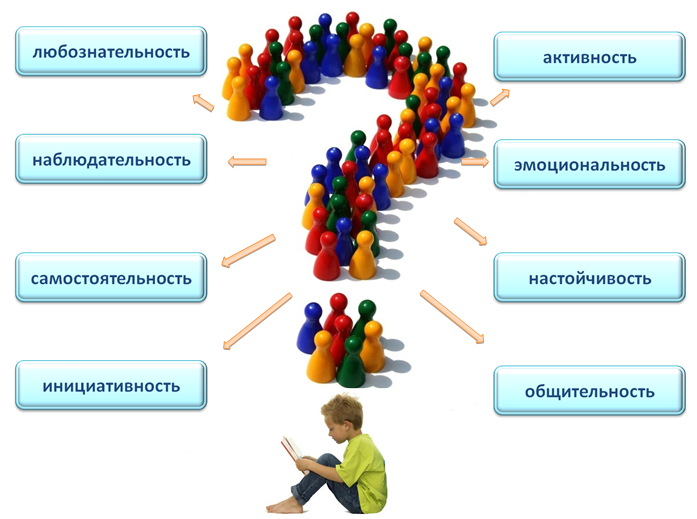 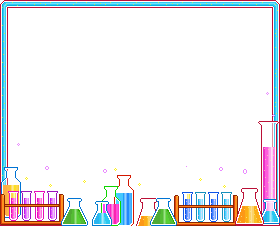 Примерный алгоритм проведения занятия 
по экспериментированию
1
Предварительная работа
4
Выбор цели, задач
2
Определение вида занятий
Подготовка пособий и оборудования
5
Постановка темы занятия
3
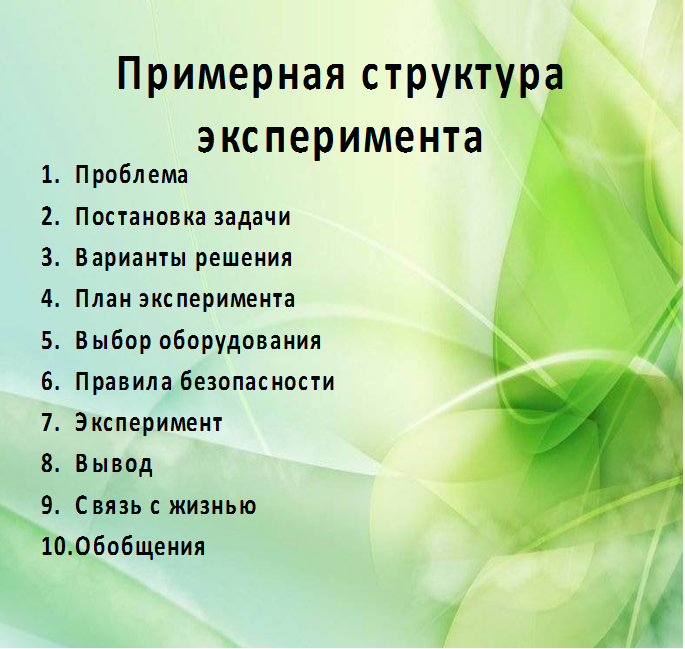 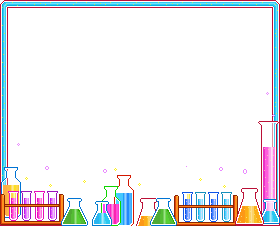 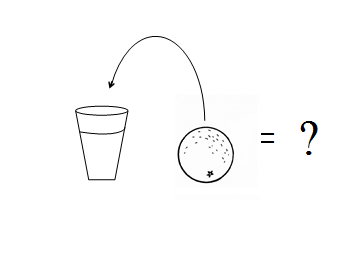 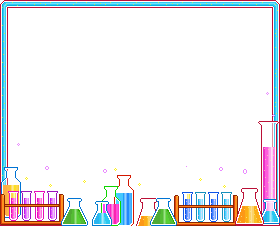 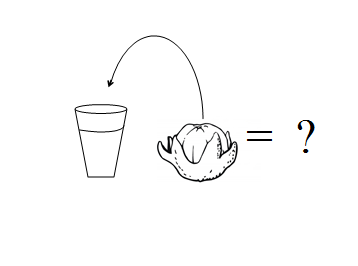 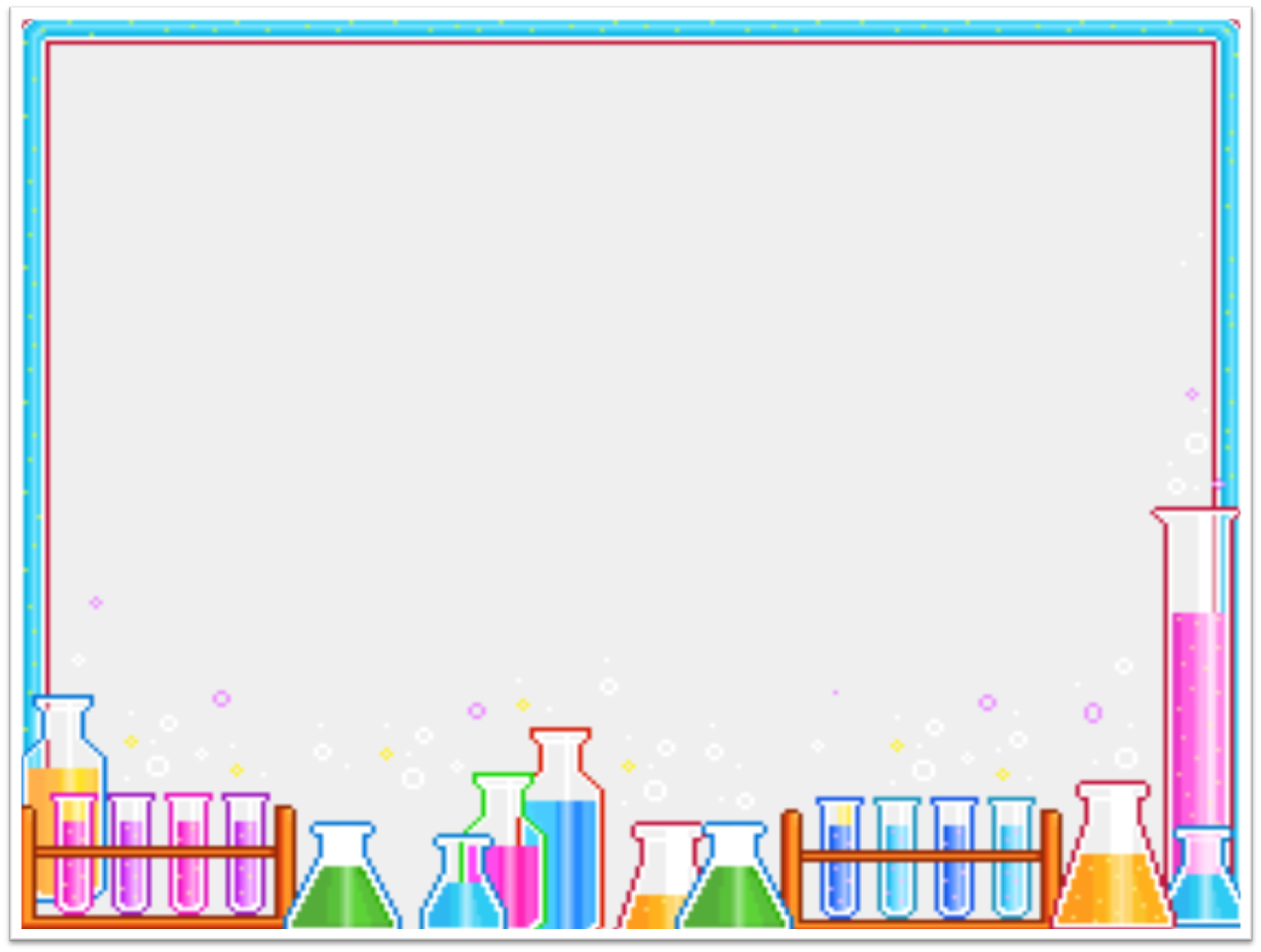 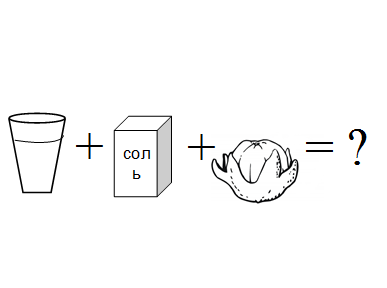 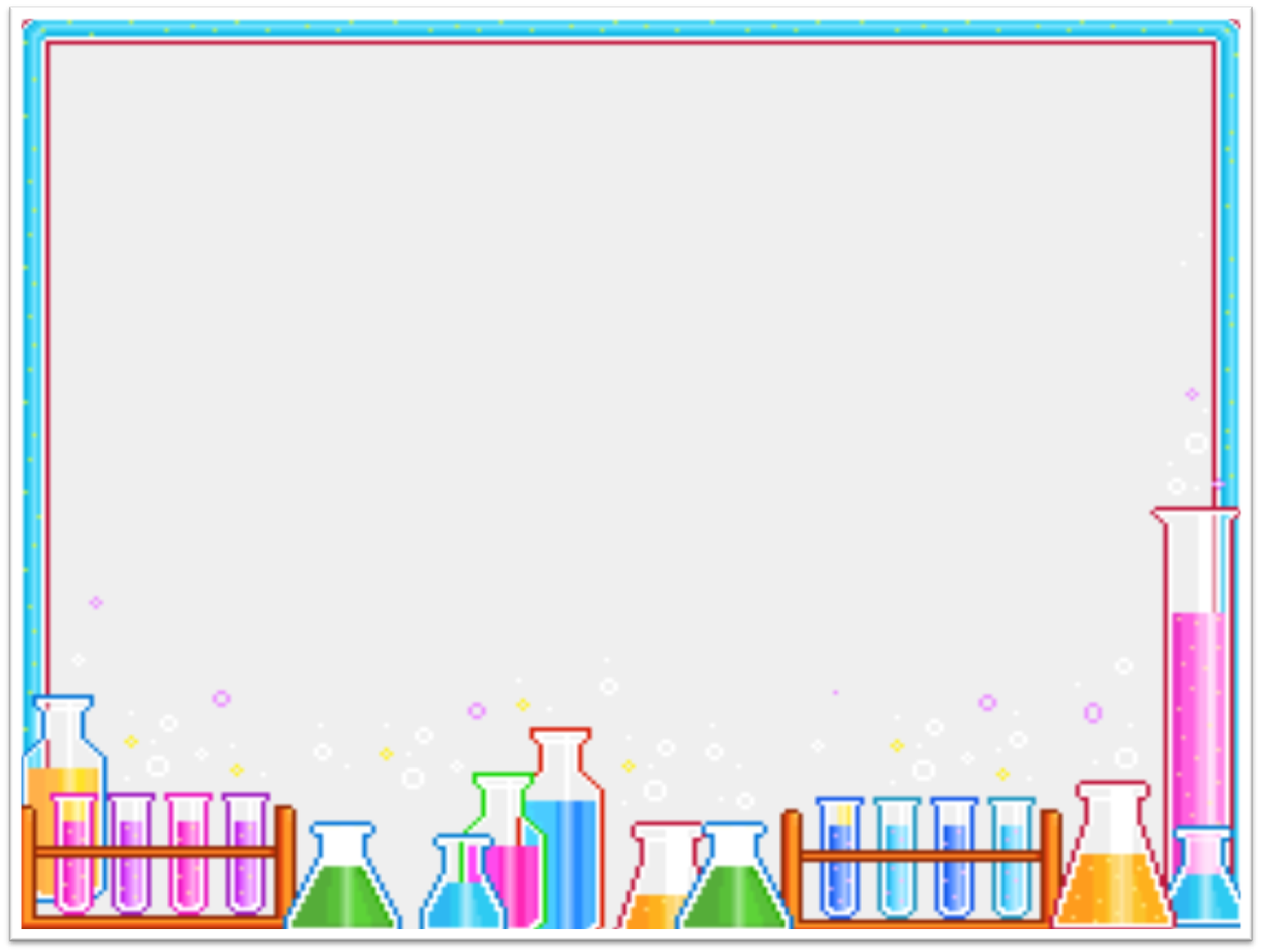 «Пустая голова не рассуждает. 
Чем больше опыта,
 тем больше она способна рассуждать»

                                       П.П. Блонский